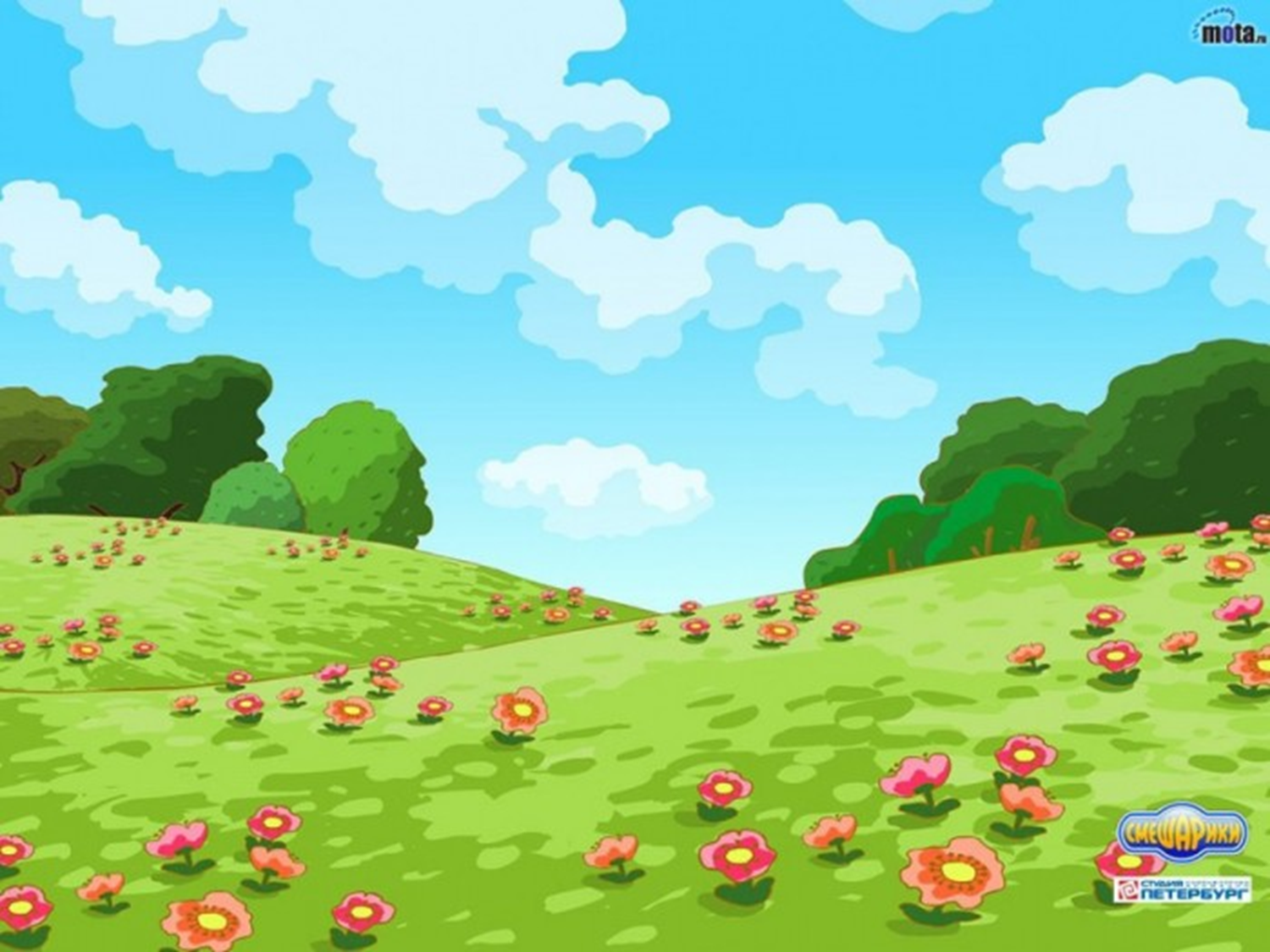 «Веселые загадки о геометрических фигурах»
Он похож на колесо,         И в ромашке прячется.             А еще на букву О.               Нрав его совсем не крут.             По дороге катится              Догадались? – Это….
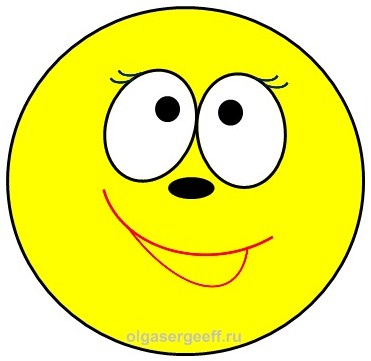 Три стороны и три угла.                     Фигура называется,И знает каждый школьник:               Конечно, ….
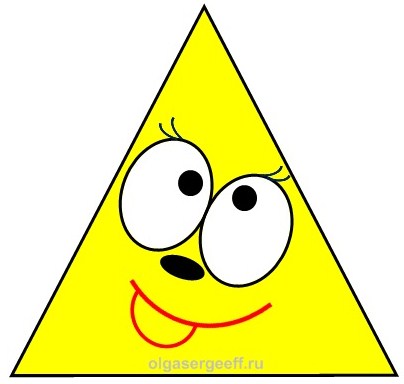 Не овал я и не круг,                     Прямоугольнику я брат,               Треугольнику я друг,                    Ведь зовут меня...
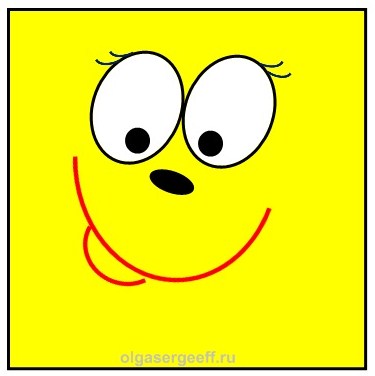 Что сейчас увидим мы?                               Но не все они равны.    Все углы мои прямы,                                    Я четырехугольник   Есть четыре стороны,                                   Какой? ...
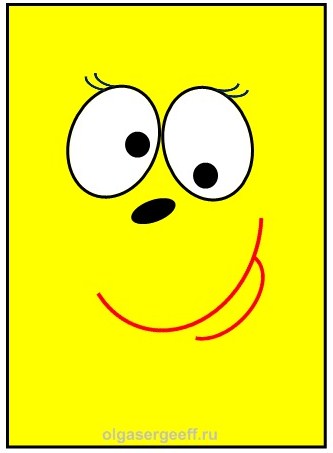 Пес Барбос и пес ПиратТянут за углы квадрат.Коль сейчас не прекратят,То во что же превратят?
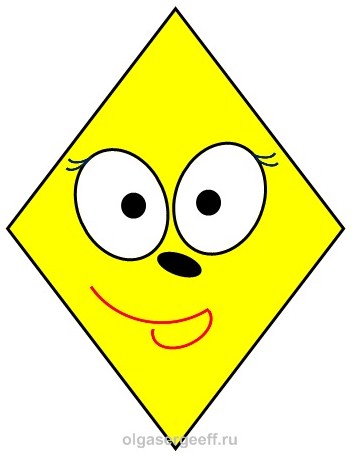 Он похожий на яйцоИли на твое лицо.Вот такая есть окружность - Очень странная наружность:Круг приплюснутым стал.Получился вдруг….
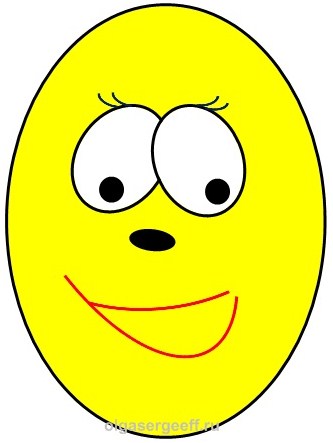 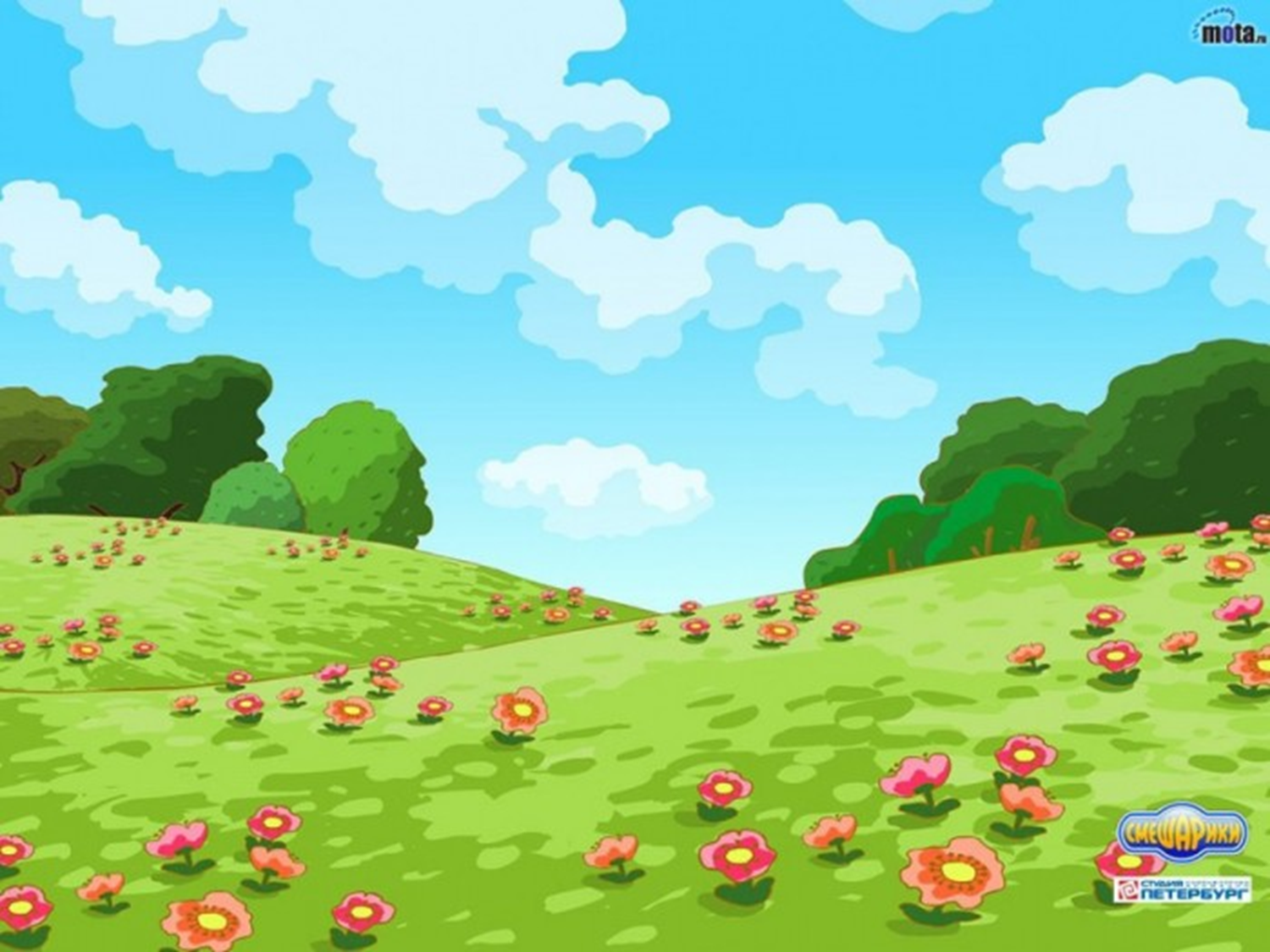 Молодцы!